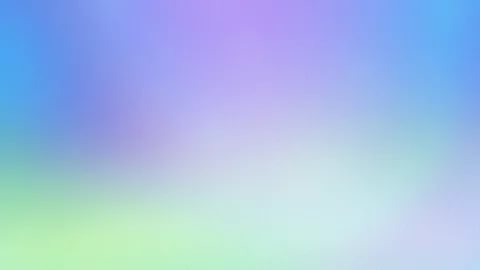 Семинар-практикум 
Эмоциональное благополучие педагогов, как средство профессионального роста.

«Мандала-терапия , как средство гармонизации  эмоционального  состояния»
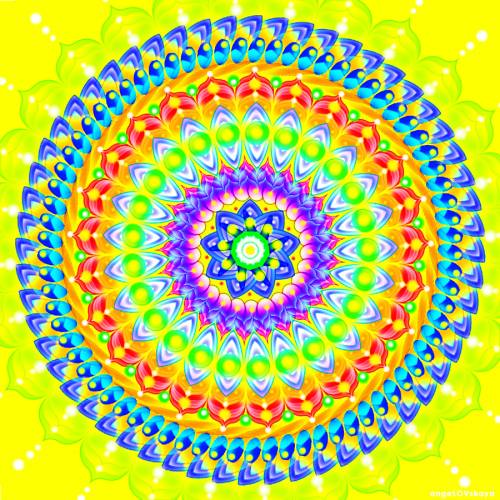 Подготовила   педагог- психолог
                        Фоменко Любовь Георгиевна
                          МДОУ «Детский сад № 37»
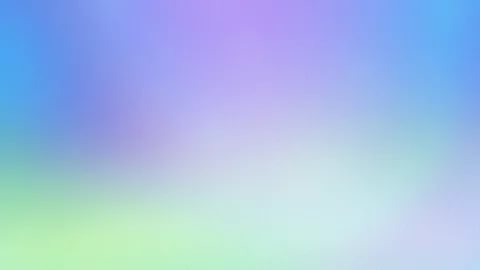 Что  такое  мандала
Мандала -  в переводе с санскрита обозначает «круг»,  в котором  есть  некое  важное  содержание,  послание,  идея.
Мандала  - это симметричный узор, элементы  которого расположены по кругу  и  равноудалены  от  центра  (рисунок в круге).
     Мандалы появились в Индии более 3000 лет назад.
    Их психотерапевтический эффект открыл и доказал Швейцарский психолог, психиатр Карл Густав Юнг. Проанализировав свои спонтанно нарисованные произведения и связанные с этим изменения в самочувствии, он  пришел  к  выводу:
Мандала  - это связующее звено, между сознательным и бессознательным проявлениями,  «ниточка»,  соединяющая  внешнее  и  внутреннее.
Мандала – это проекция комплексов человека, орудие, помогающее найти свою сущность, освободиться от чувства вины, страха, депрессии и даже  физической  боли.
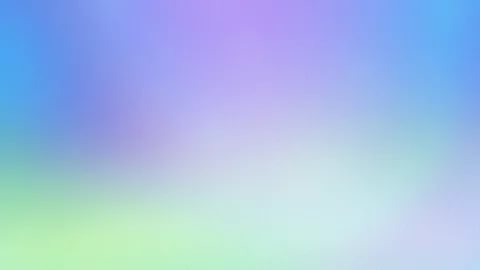 Мандала-терапия – это экспресс-диагностика  и  экспресс – помощь.
Мандала-терапия является одним из инструментов  арт-терапии  работает  в  направлении:
-  улучшения эмоционального состояния; 
-  повышения  самооценки;
-  снятия напряжения; 
-  выражения  чувств,
 - развития  художественного  творчества.  
Мандала-терапия считается безопасным и экологичным методом психокоррекции.  
     В процессе творчества личность обретает целостность  и  укрепляет  собственное  «я».
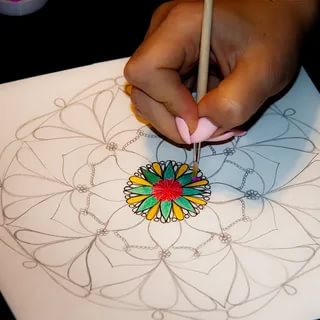 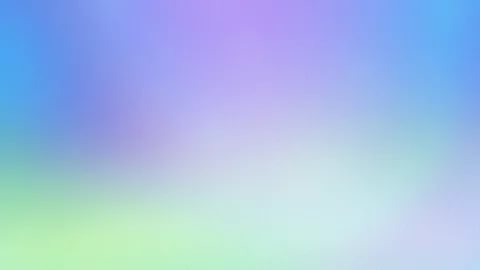 Как  работает  метод
За счет реализация  нескольких  эффектов:
эффект зеркала – мандала отражает внутреннее состояние человека.
эффект смысла – с помощью мандалы можно обратиться к любой теме по запросу используя понятия  «любовь», «отношения», «здоровье».
эффект взаимодействия с художественными материалами, влияние на психику человека разных цветов, форм и символов.
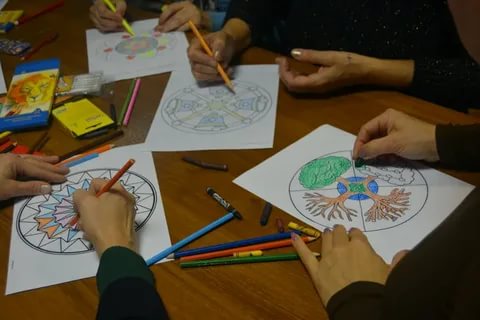 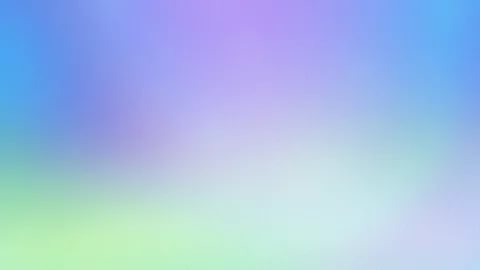 Виды мандала-терапии:
активная – человек  самостоятельно создаёт мандалу из имеющихся материалов или заполняет изображением  пустой круг на бумаге;
пассивная – человек получает готовое изображение или конструкцию для созерцания и медитации. 
смешанная – человек  выбирает  готовый  шаблон и раскрашивает мандалу.
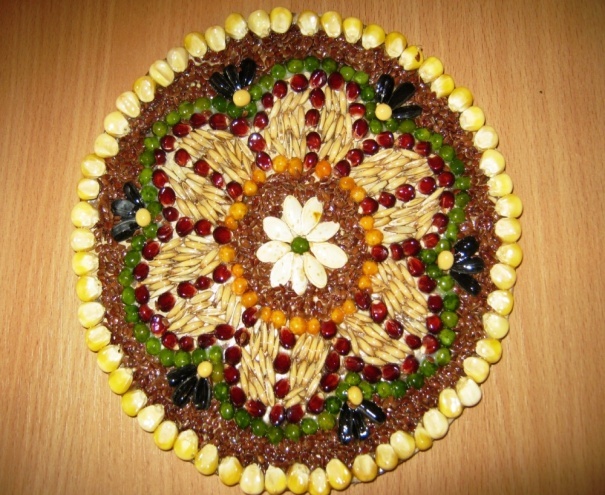 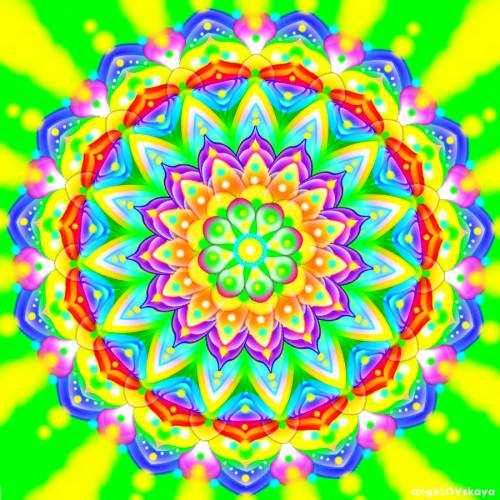 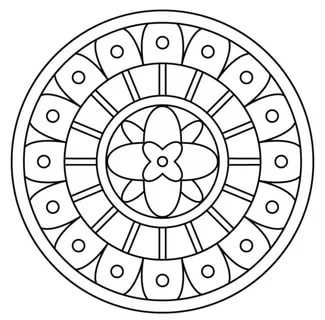 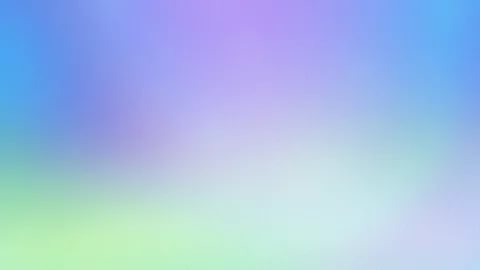 Техника  работы  с  мандалой:
Для создания мандалы необходимо взять лист бумаги формата А3, А4 и вписать в него круг. После этого  обрезать бумагу по контуру квадрата. В центр мандалы поставить точку и можно начинать ее создание. Для того, чтобы погрузиться в создание целиком, окружите себя спокойной атмосферой, можно включить спокойную музыку и зажечь ароматические свечи. Рисовать можно гуашью, акварелью и пастельными мелками. Важно расслабиться и позволить себе рисовать не критикуя и не оценивая результат. Рядом с собой можно положить лист бумаги, на котором можно записывать свои идеи и ассоциации. После рисования можно отдохнуть несколько минут и посмотреть на мандалу со стороны для того, чтобы глубже ее понять и осознать смысл.
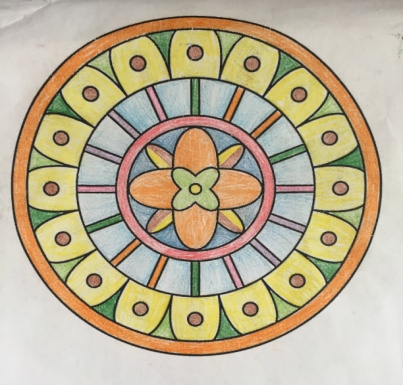 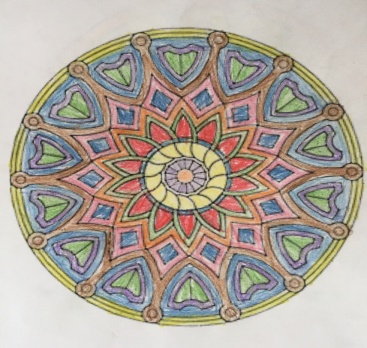 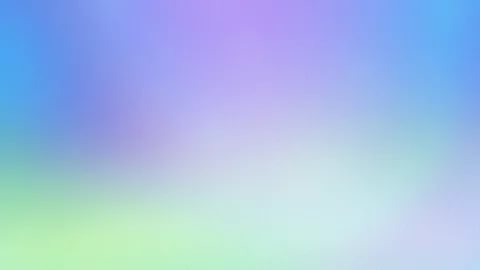 Цвет  в  мандале.
Он выражает наши глубинные мысли, чувства и даже физические ощущения.
Глядя на мандалу, отметьте, какой цвет расположен в центре. Он символизирует самое важное в данный момент.
Доминирует ли какой- либо определенный  цвет в мандале? Значит этот цвет в данный момент жизни является главным. Ровное распределение означает, что наша энергия ровно распределена между какими- то объектами, видами нашей жизни.
Цвет , которым обрисован первоначальный круг- граница нашего Эго. 
Цвета, расположенные в верхней части мандалы, относятся к осознаваемым процессам. В нижней- указывают на то, что происходит в нашем  бессознательном.
Выбираемые  цвета - прямое выражение нашего  внутреннего  состояния.
Создание и созерцание мандал  заряжает энергией, улучшает взаимоотношения  с  близкими,  коллегами, коллективом.
.
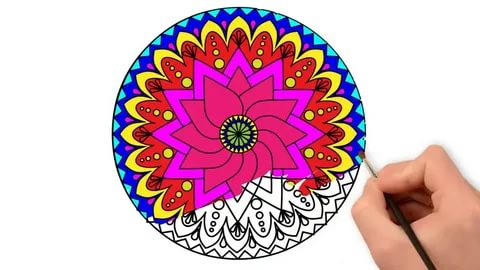 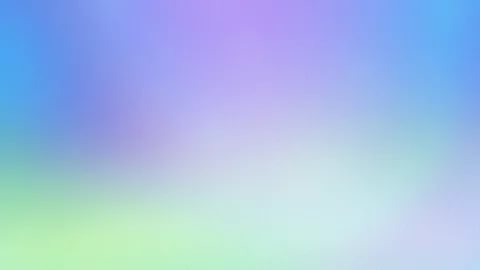 Значения цвета
Красный-  энергия, активность,  явная или скрытая агрессия.  
Розовый -  скрытые заболевания, физические недомогания, уязвимость человека.
Желтый - сила воли и высокие интеллектуальные способности человека. 
Зеленый - внутренняя гармония, обновлении, чувствительность.
Синий - цвет покоя, расслабления и уверенности в себе.
Голубой  -  символизирует  материнство,  сострадание  к ближнему.
Фиолетовый  - ностальгия, стремление к духовности.
Оранжевый -  символ  воли  к жизни, повышенной амбициозности, радости  и  неудержимого  оптимизма.
Коричневый -  символ эмоциональной незащищенности, заниженной самооценки. 
Серый -   равнодушие, подавленные эмоции. 
Черный   -  символ депрессии и пустоты.
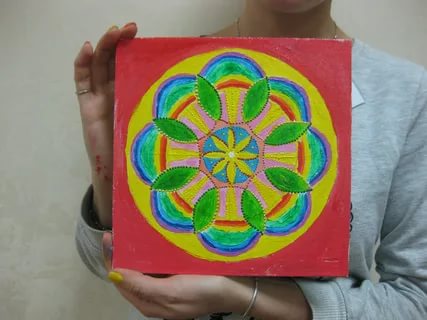 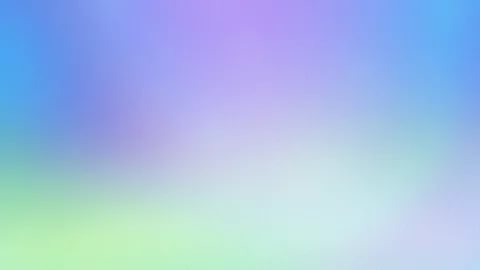 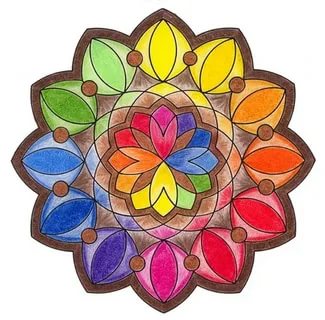 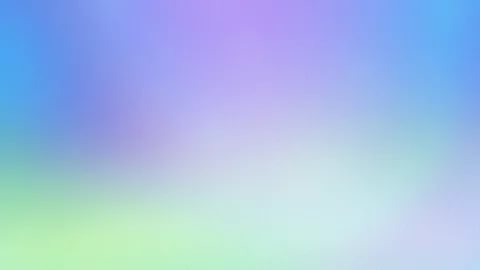 Обозначения  фигур  внутри  мандалы:
круги и овалы – целостность, духовное здоровье, защищенность от внешнего мира;
 кресты и перекрестья – чаще всего указывают на жизненные перепутья;
 звезды – свидетельствуют о сильно развитом «мужском начале», самоуверенности;
 квадраты и прямоугольники – в зависимости от наличия дополнительных элементов внутри могут означать эмоциональную открытость или, напротив, закрытость человека;
 треугольники – стремление к чему-либо. Вершиной кверху – к духовному развитию и созиданию, книзу – к регрессии и саморазрушению;
 спиралевидные элементы – указывают на непрерывное духовное развитие человека;
 сердца – символ любви, признательности, духовного просветления.
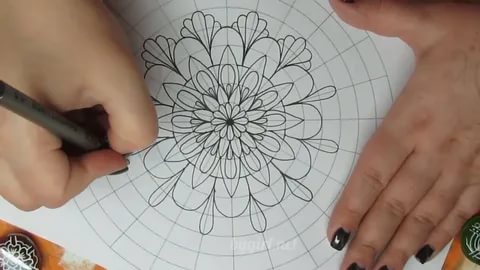 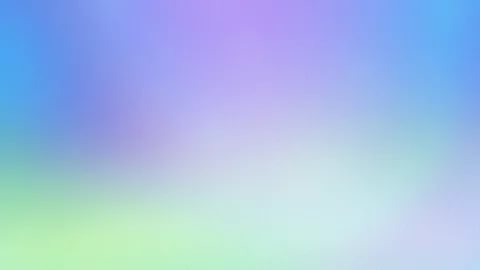 Музыка используемая при рисовании мандал:
при утомлении и нервном истощении: «К  радости» Бетховена, «Аве Мария» Шуберта;
 при раздражительности, гневности: «Хор пилигримов» Вагнера, «Сентиментальный вальс» Чайковского;
при снижении сосредоточенности и внимания: «Времена года» Чайковского, «Лунный свет» Дебюсси, «Грезы» Шумана.
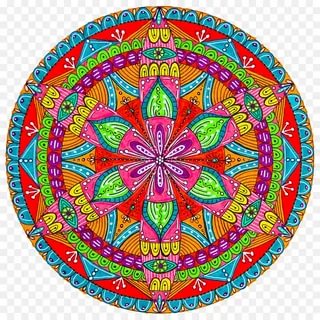 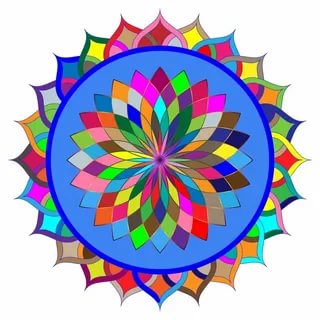 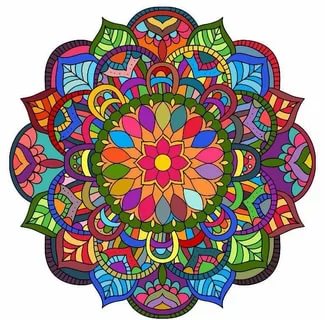 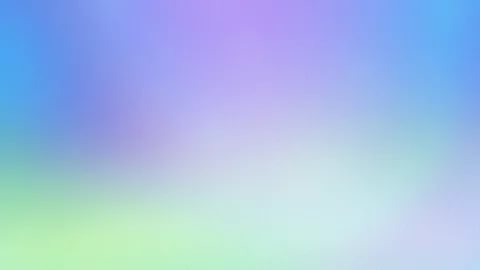 Четыре шага к эмоциональному благополучию.
научиться распознавать те чувства, которые у нас возникают;
научиться владеть своими эмоциями;
научиться подавлять сиюминутные желания;
научиться распознавать чужие эмоции.
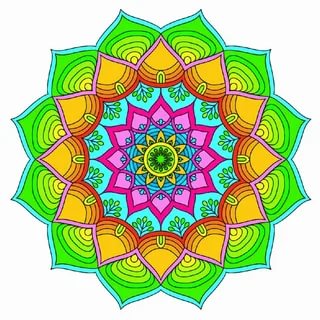 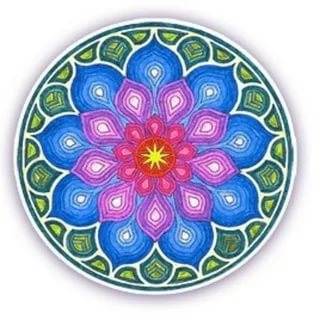 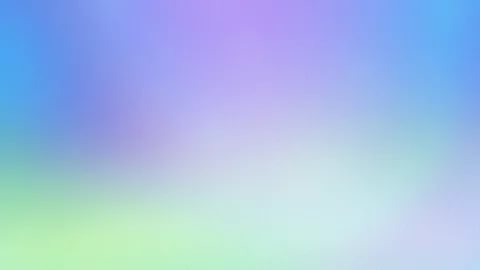 Не может эмоционально неблагополучный взрослый обеспечить эмоциональное благополучие  детям.
    Получается, что равнодушный к чувствам и переживаниям педагог столкнется с большими трудностями во взаимодействии с детьми и родителями. Напротив, чем чувственнее и мудрее педагог, тем больше внимания он уделит эмоциональной обстановке в группе в целом, и каждому  ребенку  в  отдельности.
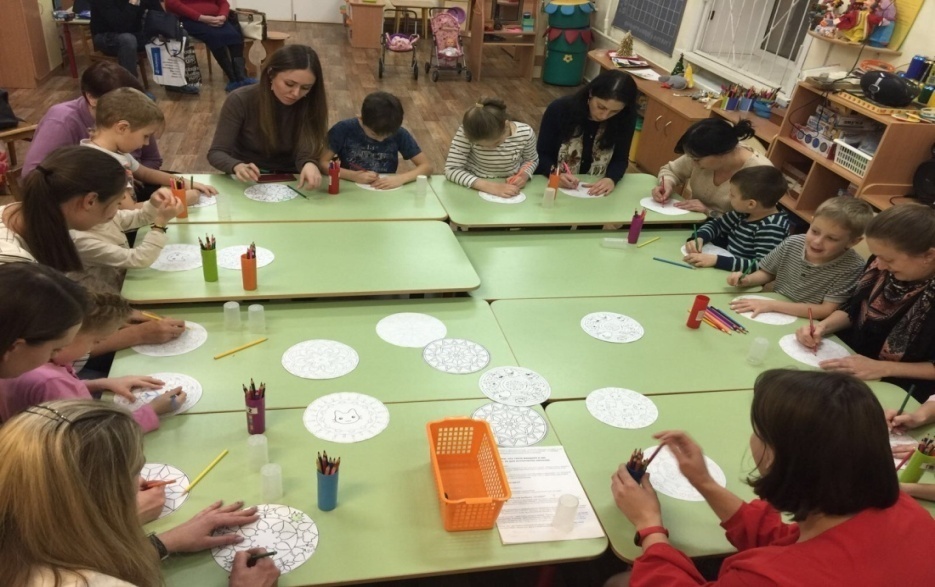 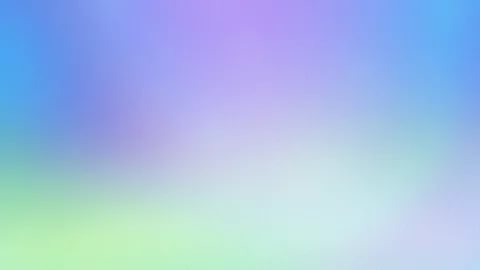 Спасибо  за  внимание.